Исполнение бюджета Слободо-Туринского муниципального района  за 2021 год
Утверждённого решением Думы Слободо-Туринского муниципального района от 25.05.2022 №113
В целях реализации принципа прозрачности, открытости бюджета  и информирования жителей о расходовании средств бюджета Слободо-  Туринского муниципального района разработана информационная  брошюра «Бюджет для граждан»,	в которой кратко и доступно отражены основные показатели отчета об исполнении бюджета Слободо-Туринского муниципального района за 2021 год. Данная информация позволит гражданам составить представление об источниках формирования доходов местного бюджета, направлениях расходования бюджетных средств.
Основной целью бюджетной политики Слободо-Туринского муниципального района является обеспечение сбалансированности местного бюджета  и повышение качества управления бюджетным процессом.
«Бюджет для граждан» познакомит Вас с положениями решения об исполнении бюджета Слободо-Туринского муниципального района за 2021 год.
	Представленная информация предназначена для широкого круга пользователей и будет интересна и полезна как гражданским служащим, так и педагогам, врачам, пенсионерам, студентам, молодым семьям и другим категориям населения, так как бюджет муниципального района затрагивает интересы каждого жителя Слободо-Туринского муниципального района.
	В доступной и понятной форме для граждан показаны основные показатели исполнения бюджета Слободо-Туринского муниципального района.
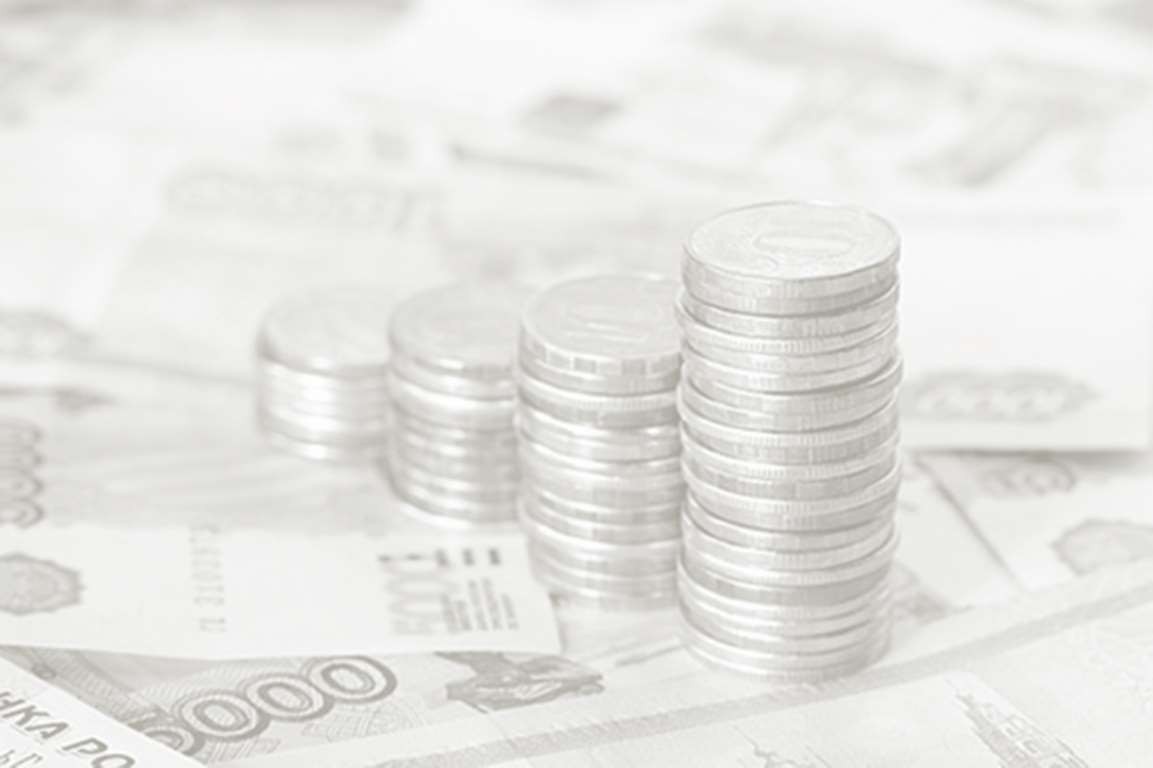 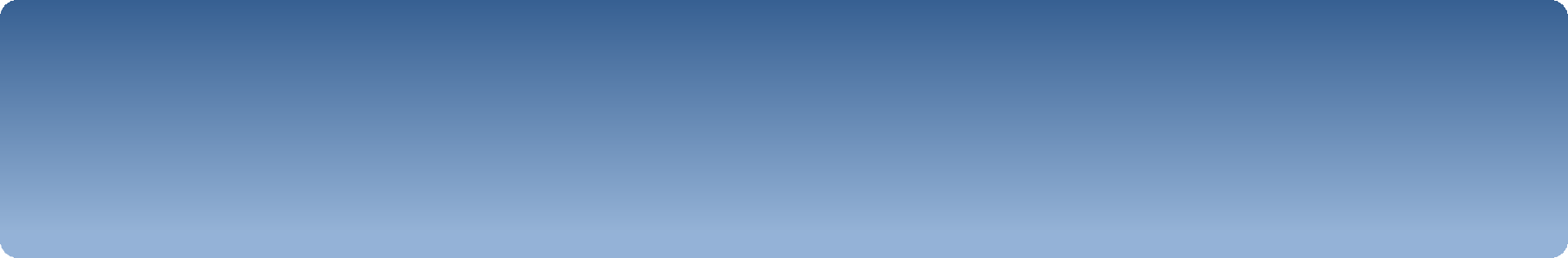 ГРАЖДАНИН, 
ЕГО УЧАСТИЕ В БЮДЖЕТНОМ ПРОЦЕССЕ  
ГРАЖДАНИН
как налогоплательщик
Помогает формировать доходную часть бюджета

ГРАЖДАНИН
как получатель социальных гарантий

Получает социальные гарантии (образование, здравоохранение, жилищно-коммунальное хозяйство, культура, физическая культура и спорт, социальные льготы и другие направления социальных гарантий населению) – расходная часть бюджета

Граждане – как налогоплательщики, и как потребители муниципальных услуг – должны быть уверены в том, что передаваемые ими в распоряжение муниципального образования средства используются прозрачно и эффективно, приносят конкретные результаты как для общества в целом, так и для каждой семьи, для каждого человека
ВОЗМОЖНОСТИ ВЛИЯНИЯ ГРАЖДАНИНАНА СОСТАВ БЮДЖЕТА
Публичные обсуждения муниципальных
программ (размещаются на сайте администрации Слободо-Туринского муниципального района)



Публичные слушания по проекту бюджета
Слободо-Туринского муниципального района  (проходят ежегодно в декабре)


Публичные слушания по отчету об исполнении
бюджета Слободо-Туринского муниципального района  (проходят ежегодно в мае)
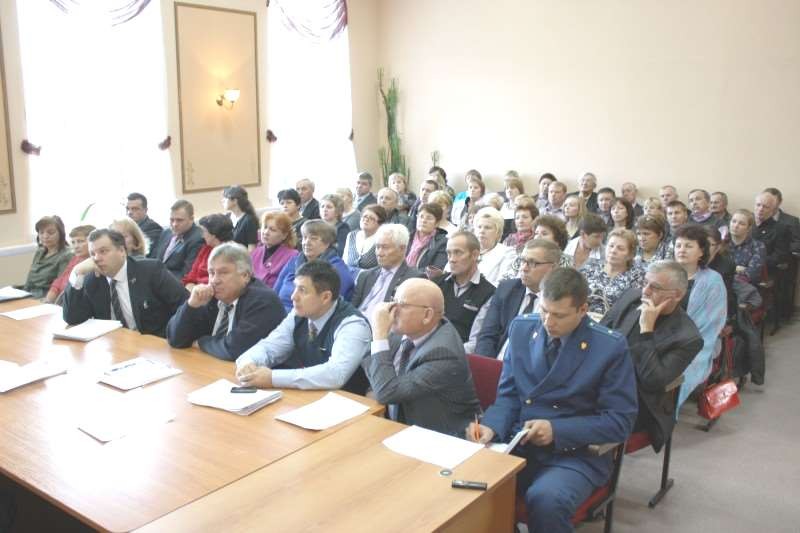 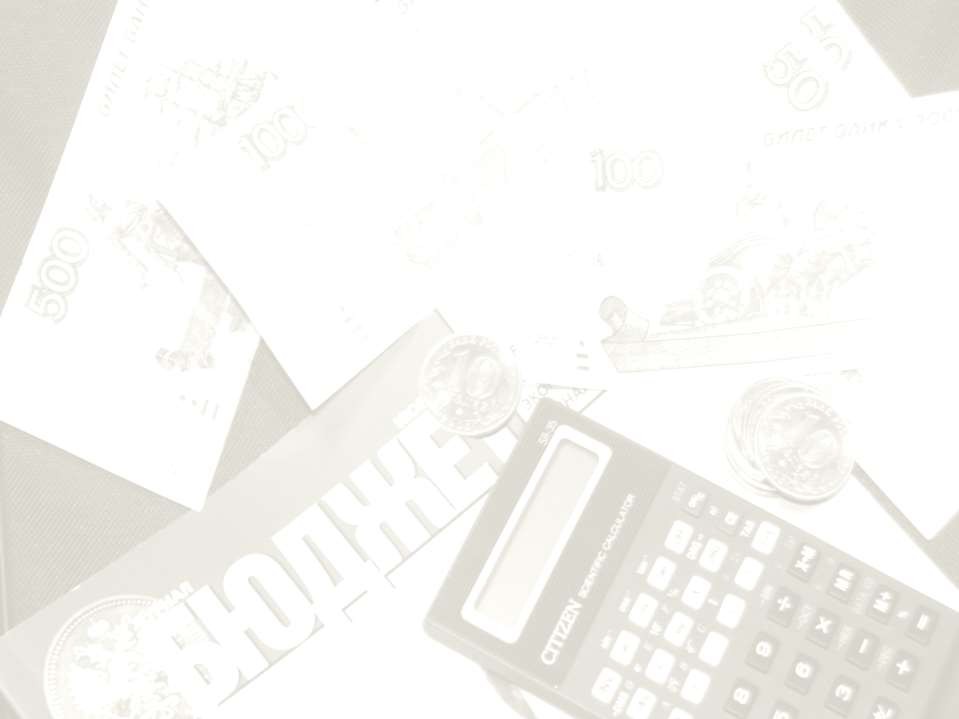 ЧТО ТАКОЕ БЮДЖЕТ?
БЮДЖЕТ – ЭТО ПЛАН ДОХОДОВ И РАСХОДОВ

	Каждый житель является участником формирования этого плана с одной стороны как налогоплательщик, наполняя доходы бюджета, с другой – он получает часть расходов как потребитель общественных услуг.
	Государство расходует поступившие доходы для выполнения своих функций и предоставления общественных (муниципальных) услуг: образование, здравоохранение, культура, спорт, социальное обеспечение, поддержка экономики, гарантии безопасности и правопорядка, защита общественных интересов, гражданских прав и свобод и др.
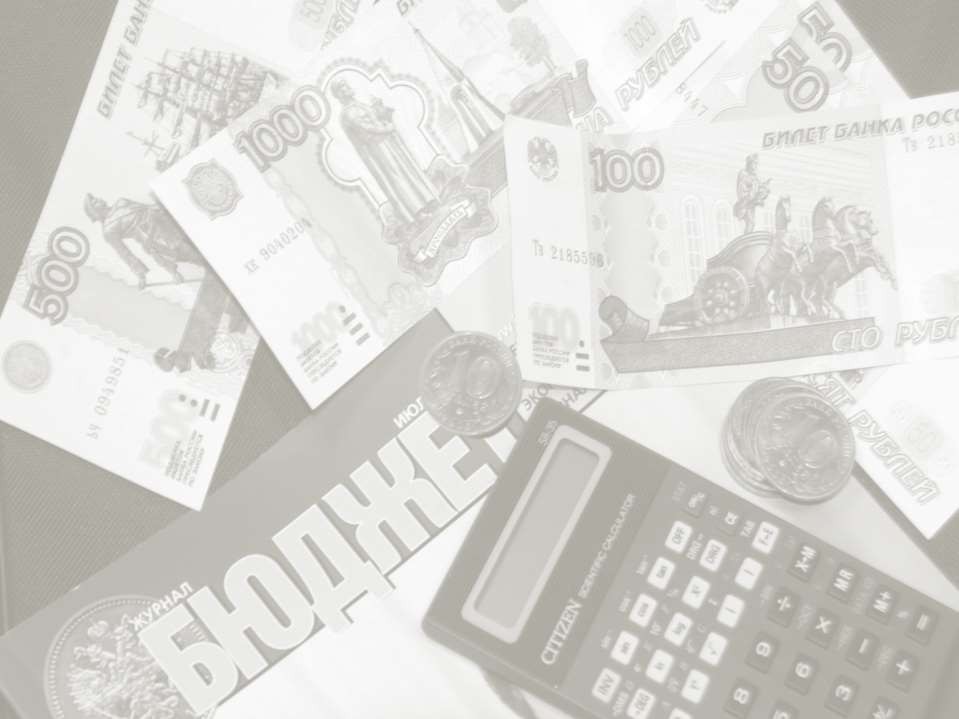 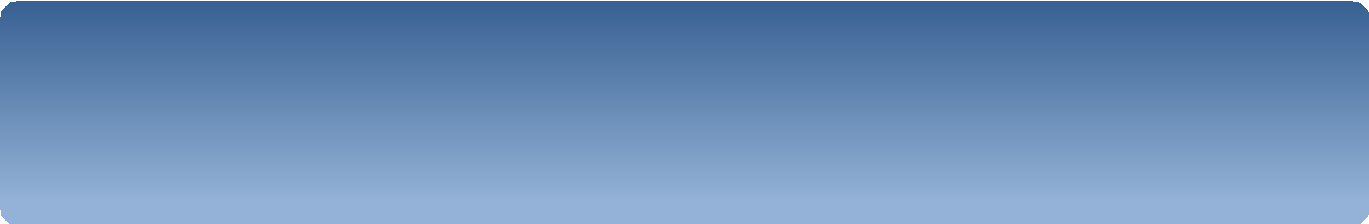 Доходы бюджета – поступающие  в бюджет денежные средства
Расходы бюджета – выплачиваемые  бюджета денежные средства
Дефицит бюджета – превышение расходов  бюджета над его доходами
Профицит бюджета – превышение доходов над  его расходами
Бюджетные обязательства – расходные  обязательства, подлежащие исполнению в соответствующем финансовом году
из
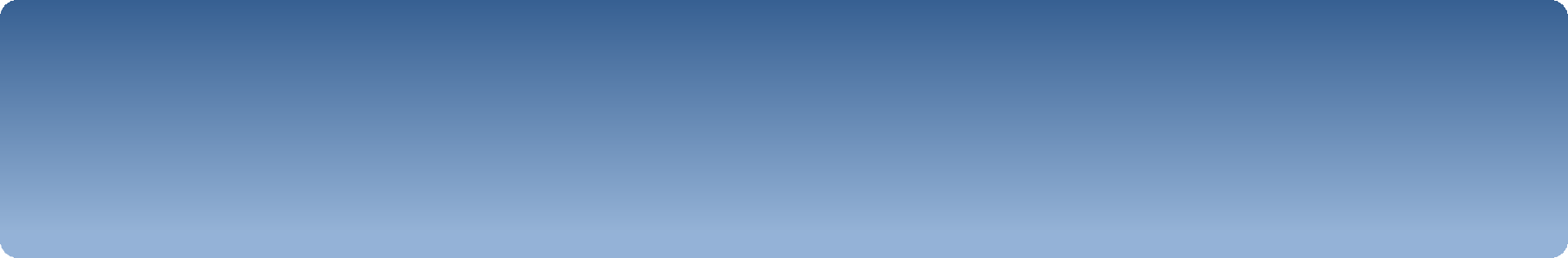 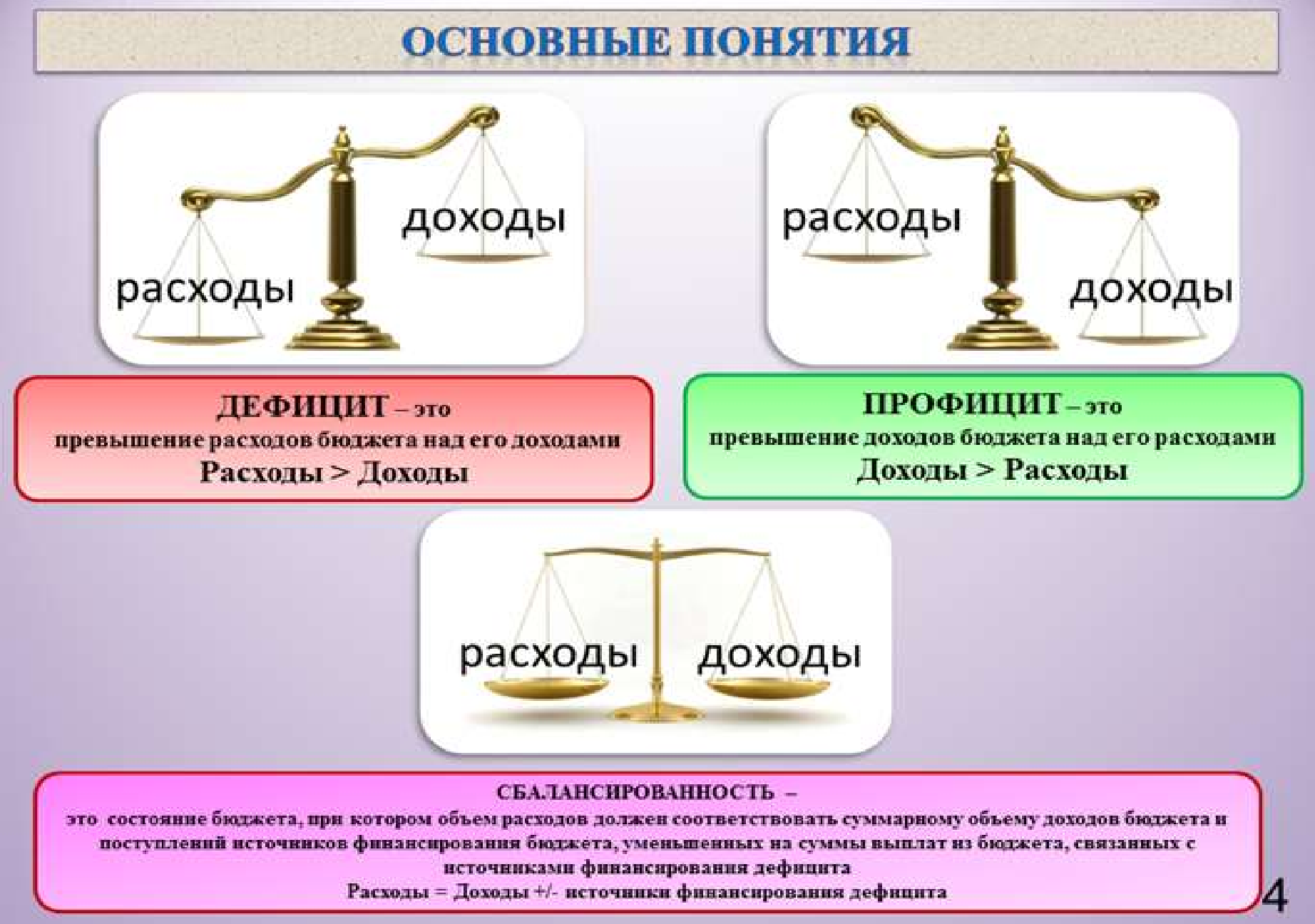 Какие бывают бюджеты
Бюджеты семей
Бюджеты публично-  правовых образований
Бюджеты  организаций
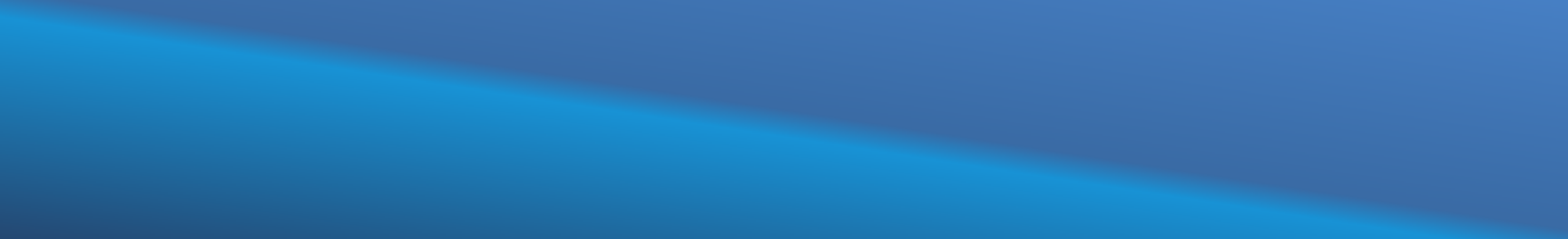 ДОХОДЫ БЮДЖЕТА
Доходы бюджета –безвозмездные и безвозвратные поступления  денежных средств в бюджет
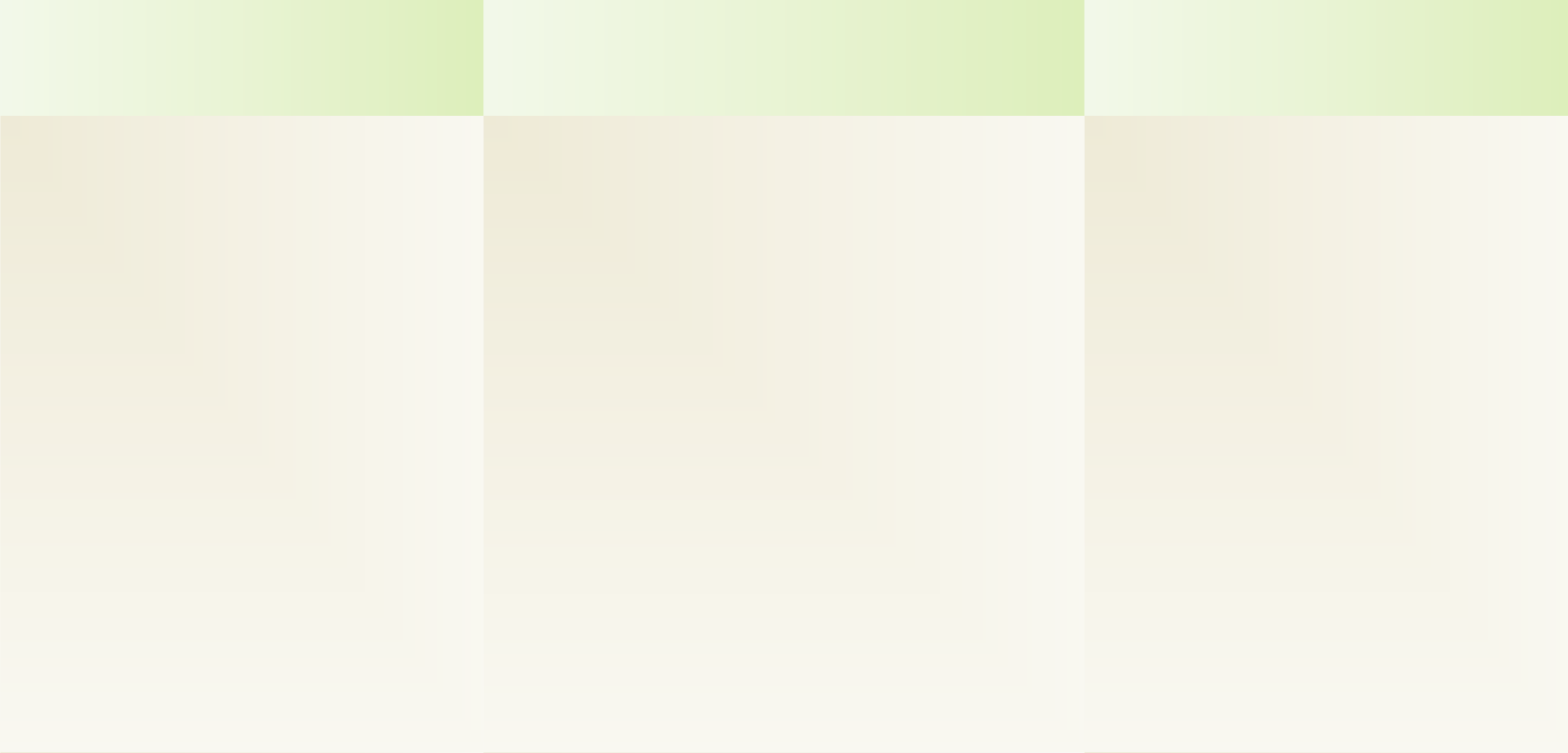 НАЛОГОВЫЕ  ДОХОДЫ
НЕНАЛОГОВЫЕ ДОХОДЫ
БЕЗВОЗМЕЗДНЫЕ  ПОСТУПЛЕНИЯ
Поступления от уплаты  налогов, установленных  Налоговым кодексом  Российской Федерации,  например:
Налог на доходы  физических лиц;
Земельный налог;
Налог на имущество  физических лиц;
Госпошлина;
Налог на совокупный
доход;
акцизы
Поступления от уплаты других  пошлин и сборов, установленных  законодательством Российской  Федерации, а также штрафов за  нарушение законодательства,  например:
Доходы от использования
муниципального имущества;
Штрафы, санкции,  возмещение ущерба;
Доходы от продажи
материальных и нематериальных
активов
Поступления от других
бюджетов (межбюджетные  трансферты)
Дотации;
Субсидии;
Субвенции;
Иные межбюджетные
трансферты
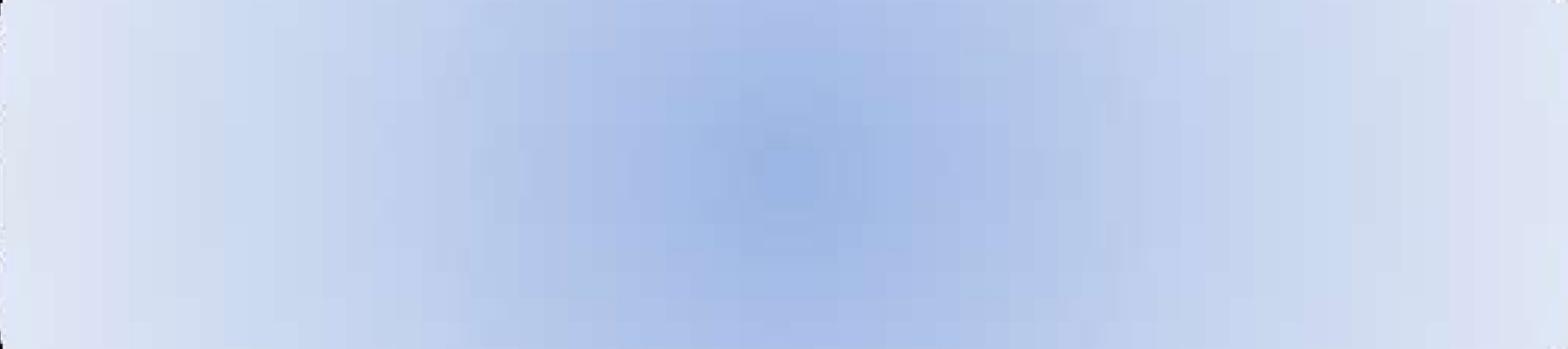 МЕЖБЮДЖЕТНЫЕ ТРАНСФЕРТЫ – ОСНОВНОЙ ВИДБЕЗВОЗМЕЗДНЫХ ПЕРЕЧИСЛЕНИЙ
Межбюджетные трансферты – денежные средства, перечисляемые  из одного бюджета бюджетной системы Российской Федерации
другому бюджету
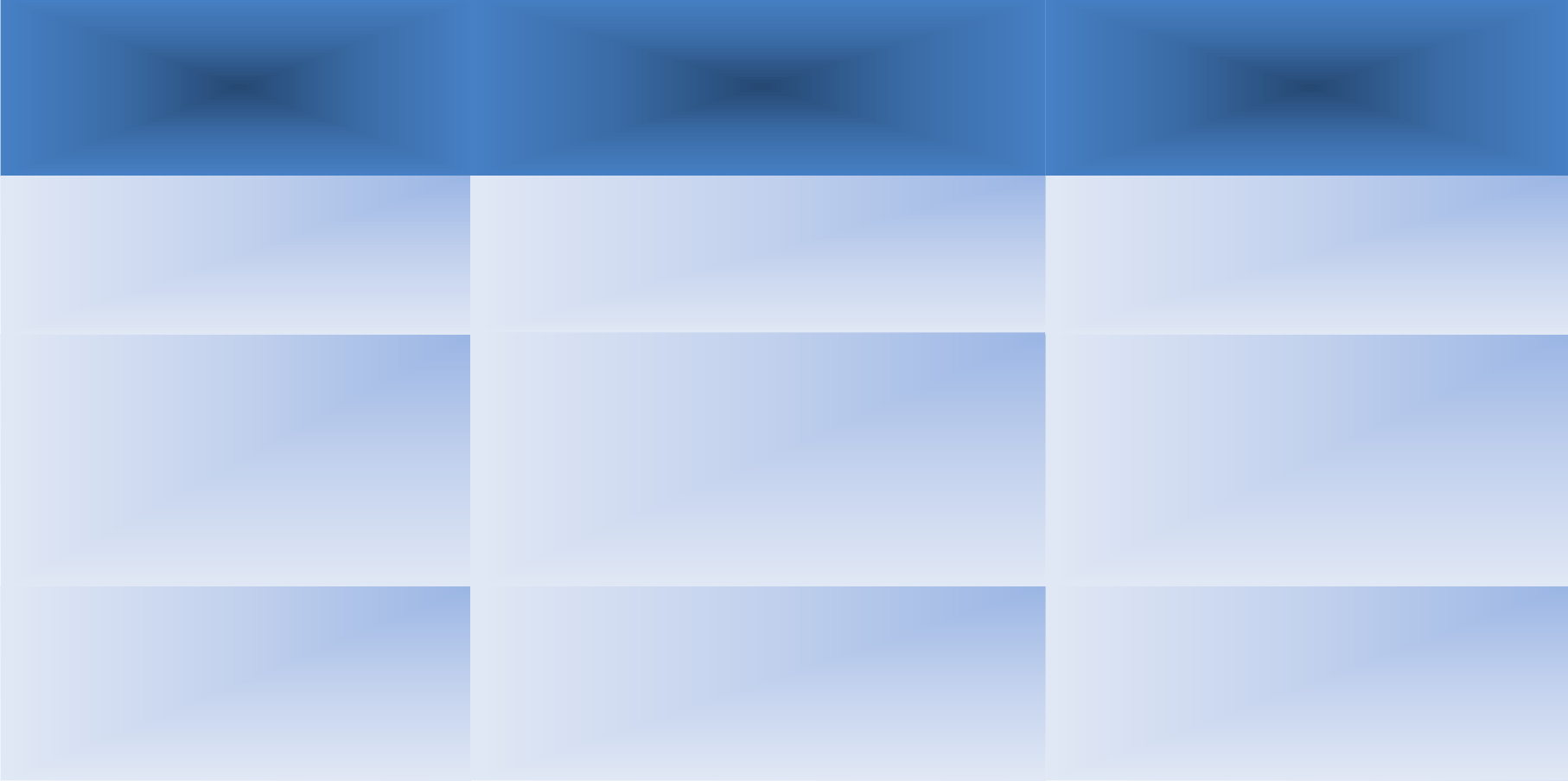 Виды  межбюджетных	Определение
трансфертов
Аналогия в семейном
бюджете
ДОТАЦИИ (от лат.
«Dotation») – дар,
пожертвование
Субвенции (от лат.
«Subvenire») – приходить  на помощь
Предоставляется без определения  конкретной цели их  использования
Предоставляются на
финансирование «переданных»  другим публично-правовым  образованиям полномочий
Вы даете своему ребенку
карманные деньги
Вы даете своему ребенку
деньги и посылаете его в
магазин купить продукты (по  списку)
Субсидии (от лат. «) -  поддержка
Предоставляется на условиях  долевого софинансирования  расходов других бюджетов
Вы «добавляете» денег для  того, чтобы ребенок купил  себе новый телефон (а
остальные он накопил сам)
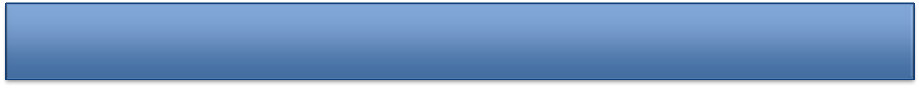 Как классифицируются расходы бюджета?
Расходы бюджета – выплачиваемые из бюджета денежные  средства.
Формирование расходов осуществляется в соответствии с  расходными	обязательствами,	обусловленными  установленным		законодательством		разграничением  полномочий, исполнение которых должно происходить в  очередном финансовом году за счет средств соответствующих  бюджетов.
Принципы формирования расходов бюджета:
по разделам;
по ведомствам;
по муниципальным программам  муниципального района
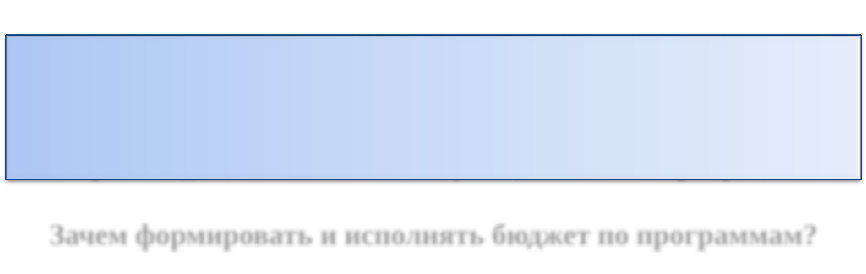 В целях повышения эффективности и результативности  бюджетных расходов в бюджете Слободо-Туринского  муниципального района	финансирование расходов  производится на основе 12 муниципальных программ

Зачем формировать и исполнять бюджет по программам?
Преимуществом	программного	бюджета	является
распределение расходов не по ведомственному принципу, а по  программам.
Муниципальная	программа	имеет цель, задачи и
показатели эффективности, которые отражают степень их
достижения(решения), то есть действия и бюджетные средства  направлены на достижение заданного результата.
При этом значение показателей является индикатором по
данному направлению деятельности и сигнализирует о плохом ли  хорошем результате, необходимости принятия новых решений.
Бюджет Слободо-Туринского муниципального района на 2021 год утвержден
решением Думы Слободо-Туринского муниципального района от 23.12.2020
№ 623-НПА «О бюджете Слободо-Туринского муниципального района на  2021 год и плановый период 2022 и 2023 годов»
Достижение прогнозных значений социально-экономических показателей за 2021 годпо Слободо-Туринскому муниципальному району
ОСНОВНЫЕ ПОКАЗАТЕЛИ ИСПОЛНЕНИЯ БЮДЖЕТА  МУНЦИИПАЛЬНОГО РАЙОНА ЗА 2021 ГОД
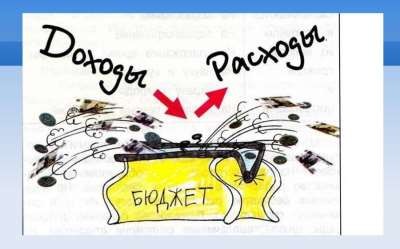 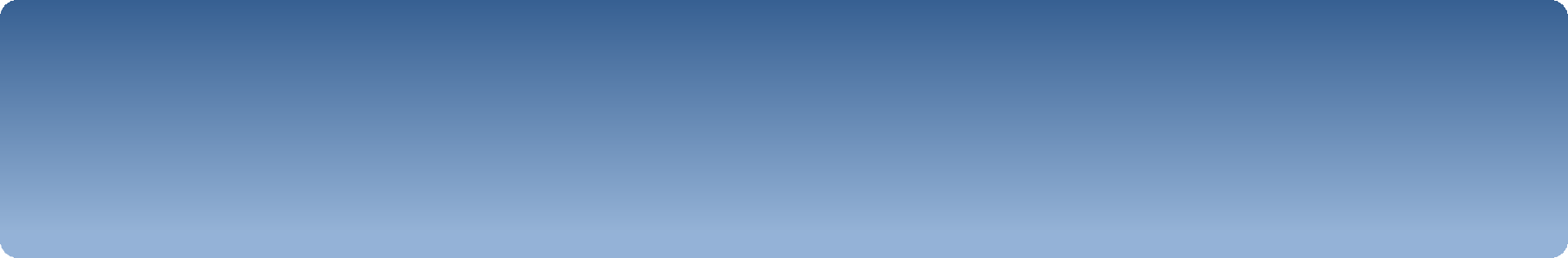 Динамика доходов и расходов бюджета за 2013-2021 годы, тыс. руб.
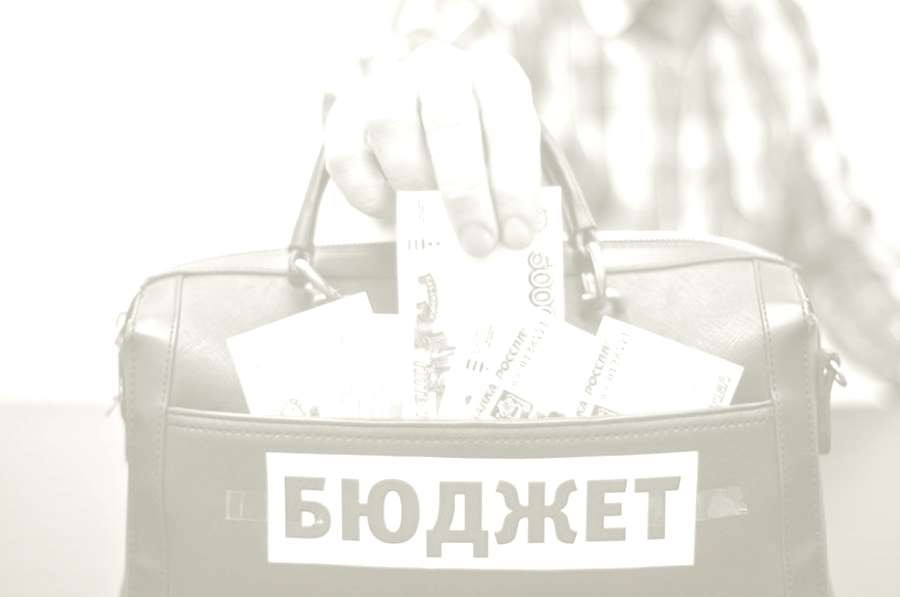 610 850,7 тыс. руб. направлено на финансирование социальной сферы:  501 721,8 тыс. руб. образование
94 687,2 тыс. руб. социальная политика  1 323,3 тыс. руб. физ. культура, спорт  13 118,4 тыс. руб. культура
Исполнение бюджета по доходам за  2021 год
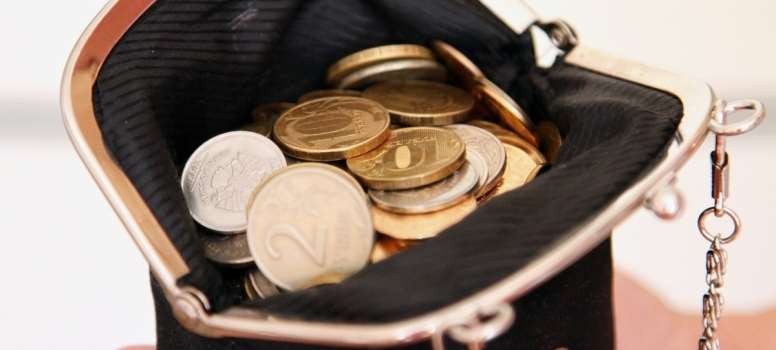 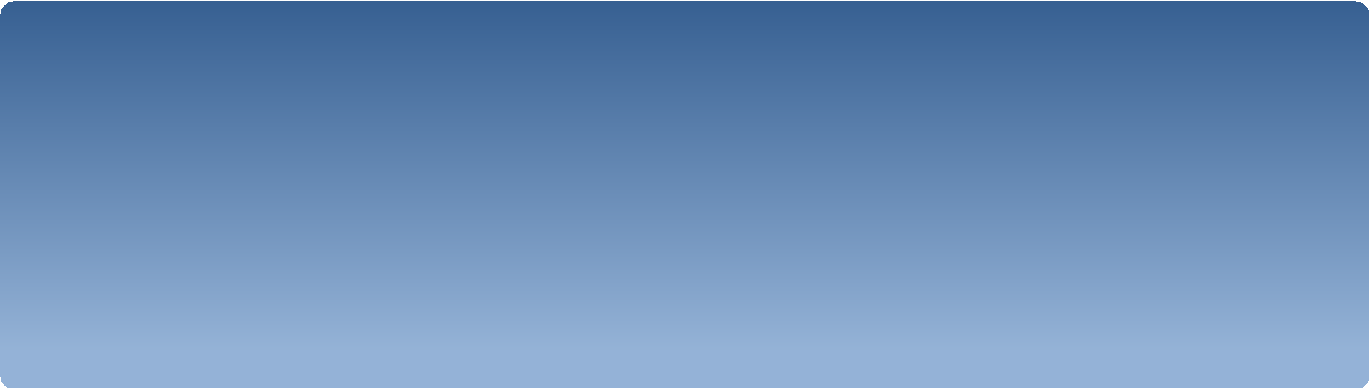 Доходы бюджета Слободо-Туринского муниципального района за
2021 год, млн. рублей
Основные параметры исполнения доходной части бюджета МО
Слободо-Туринский муниципальный район за 2021 год
Структура доходов МО Слободо-Туринский муниципальный район в
2021 году
Объем доходов МО Слободо-Туринский МР в расчете на 1 жителя в 2021
году составляет: 86,9 тыс. рублей.
Налог на доходы физических лиц
тыс. рублей
Исполнение по налогу за 2021 год составило 95,2 % от годовых бюджетных  назначений. Темп роста к 2020 году составляет 127,3 %. Рост поступлений по налогу на доходы физических  лиц связан с увеличением дополнительного норматива в 2021 году с 64% до 83%.
В 2021 году исполнение составило 2458,6 тыс. рублей или 112,8 процентов от плановых бюджетных назначений. Рост к 2020 году на 16,4% обусловлен сокращением объемов производства нефтепродуктов на фоне снижения потребления, в результате внедрения режима самоизоляции и ограничительных мер, в связи распространением новой коронавирусной инфекции в 2020 году.
Единый налог на вмененный доход исполнен  в сумме 801,4 тыс. рублей или 104,8 процентов к годовым бюджетным значениям. Снижение на 77,9%.  ЕНВД отменен с 01.01.2021 года.
Налог, взимаемый с применением упрощенной системы налогообложения
тыс. рублей
Исполнение по налогу в 2021 году составило 9876,3 тыс. руб., или 98,3% годовых назначений. Платежи поступили по итогам работы организаций и предприятий района за 2020 год и авансовые платежи 2021 года. К уровню 2020 года поступления увеличились на 6759,6 тыс. рублей или на 214,9%, что обусловлено отменой ЕНВД с 01.01.2021 года.
Безвозмездные поступления за 2021 год
Дотации на поддержку мер по обеспечению сбалансированности бюджета 174484 тыс. руб.
Дотации на выравнивание  бюджетной обеспеченности  238859 тыс. руб.
Субвенции бюджетам  субъектов РФ и
муниципальных образований
335917,9 тыс. руб.
Субсидии бюджетам субъектов  РФ и муниципальных  образований 157593,6 тыс. руб.
Возврат остатков субсидий,  субвенций и иных
межбюджетных трансфертов,  имеющих целевое назначение  прошлых лет -6424,6
тыс. руб.
Иные межбюджетные  трансферты 56707,9 тыс. руб.
Исполнение бюджета по расходам за  2021 год
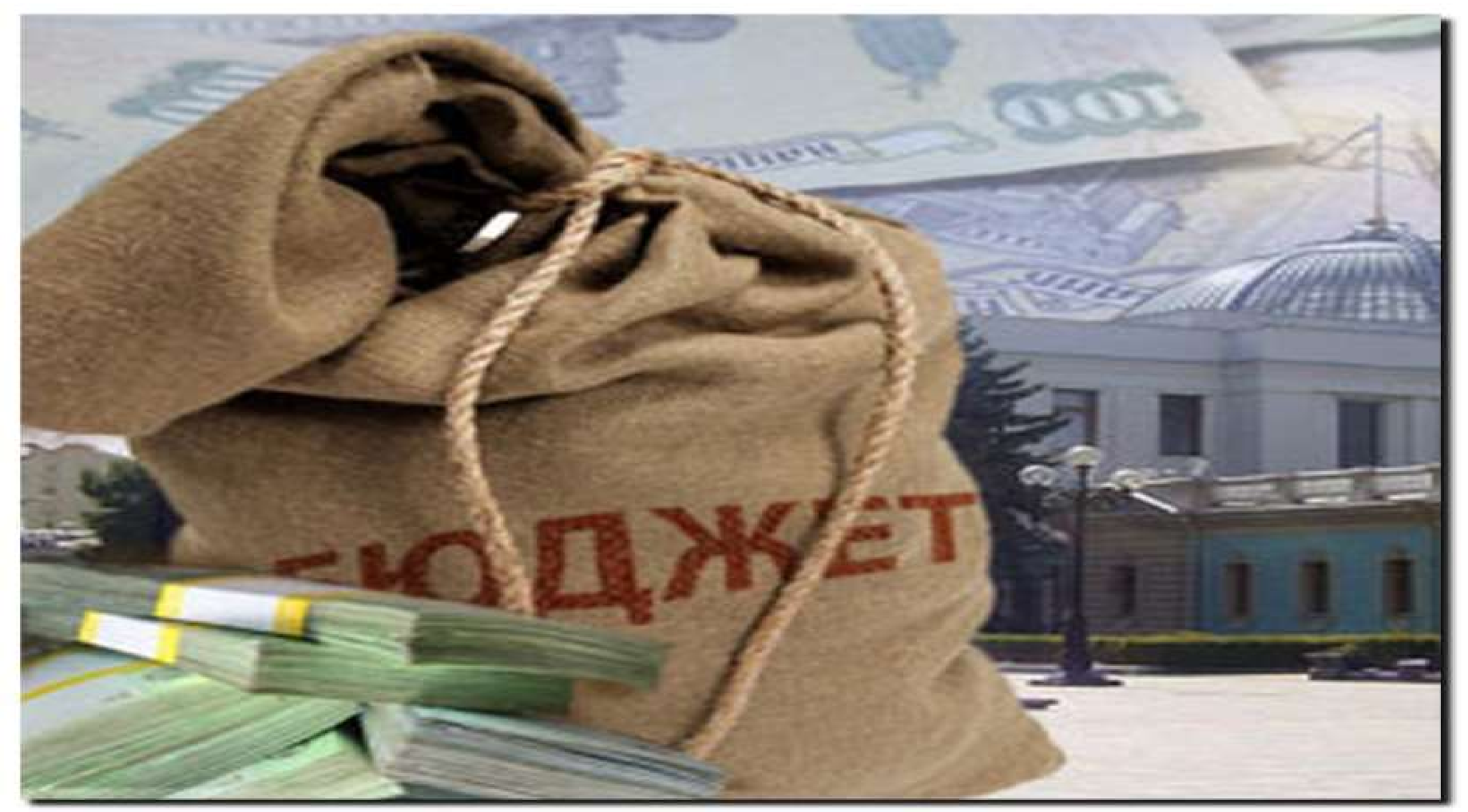 Исполнение расходной части бюджета за 2021 год
Общегосударственные вопросы
64 685,7 тыс. руб. было направлено на общегосударственные вопросы в 2021 году
тыс. руб.
Объем расходов Слободо-Туринского МР на содержание работников местного  самоуправления в расчете на 1 жителя в 2021 году составит 6,1 тыс. рублей.
Выполнение муниципальных программ за 2021 год
Национальная оборона
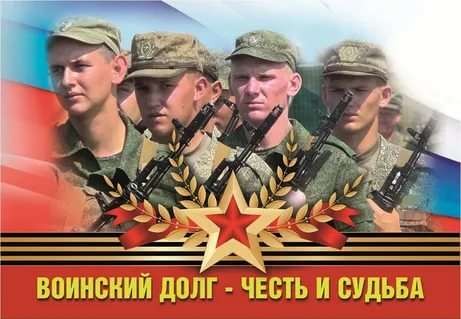 По данному подразделу из бюджета муниципального  района бюджетам сельских поселений передаются  субвенций для финансирования расходов на  осуществление первичного воинского учета на  территориях, где отсутствуют военные комиссариаты
Национальная безопасность и правоохранительная  деятельность
Национальная экономика
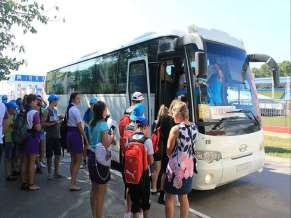 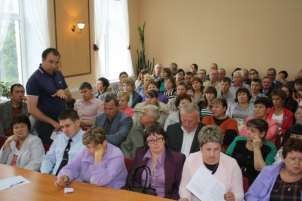 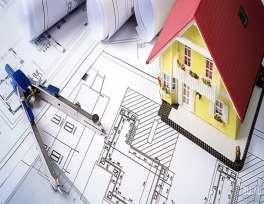 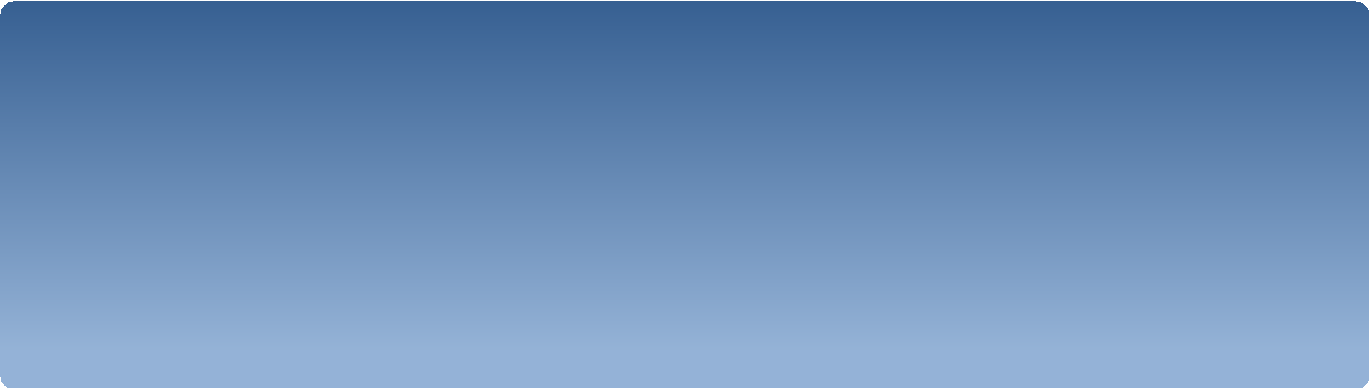 Дорожно-транспортное хозяйство
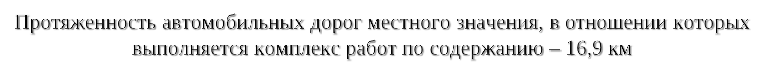 2021 год, млн. рублей
2021 год (план) – 7,1 млн. рублей
2021 год (факт) – 7,1 млн. рублей
Жилищно-коммунальное хозяйство
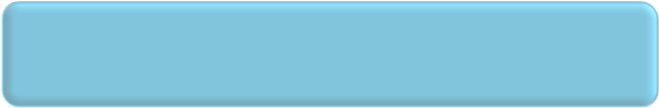 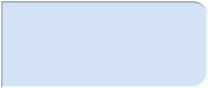 Субсидия на строительство и реконструкцию систем и (или) объектов коммунальной инфраструктуры  Слободо-Туринское  сельское поселение
130,9
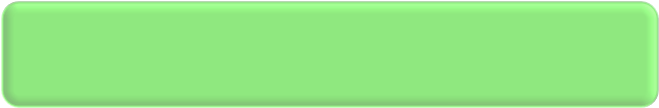 Субсидия на организацию электро-, тепло-, газо- и водоснабжение,  водоотведение, снабжение населения топливом, в том числе на осуществление
своевременных расчетов за топливно-энергетические ресурсы по
обязательствам органов местного самоуправления. (Сладковское – 2,8; Усть-  Ницинское – 3,3; Слободо-Туринское -10,2; Ницинское-1,8 )
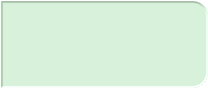 18,1
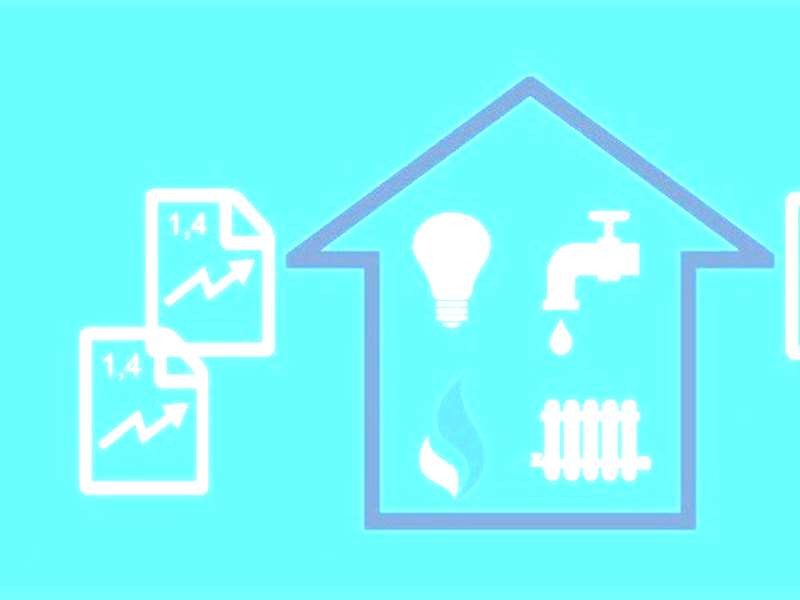 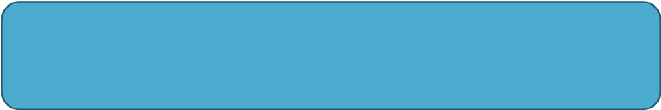 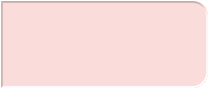 Реализация муниципальных программ по энергосбережению ( Слободо-Туринское – 5,5; Усть-Ницинское-2,3; Сладковское-1,3; Ницинское -1,0)
10,1
2021 год (план) – 178,3 млн. рублей
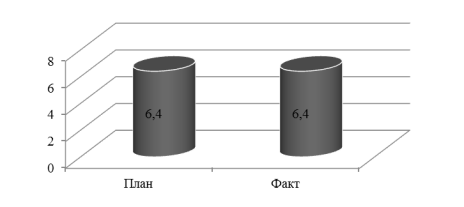 2021 год (факт) – 178,3 млн. рублей
Образование
Достигнуто в 2021 году
Доля детей в возрасте  от 1 до 6 лет  получивших,
дошкольную  образовательную  услугу 67,4%
Охват организованным  горячим питанием 97%  учащихся
общеобразовательных
организаций
Доля молодых учителей –  22,8%
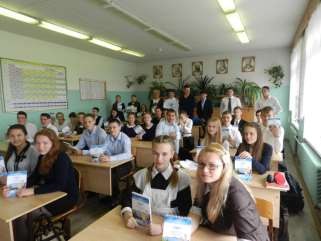 Доля общеобразовательных учреждений,  соответствующих современным  требованиям обучения – 87%
Всего по Слободо-Туринскому МР:
Число воспитанников в ДДУ – 670 человек (за 2021 год)
Число обучающихся в школах – 1 974, из них 164 дошкольники (за 2021 год)
Число выпускников школ – 47 (11 кл.), 161 (9 кл.) (в 2021 году)
Из них закончивших школу с отличием – 3 человек ( 9 кл), 4 человека (11кл)
Расходы бюджета на образование
	2020 г (план) – 470,8 млн. руб.
	2020 г (факт) – 455,4 млн. руб.
22,8%
63,9%
7,0%
0,4%
5,9%
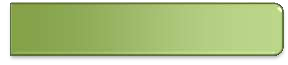 103,6 млн. руб. – дошкольное  образование
Основные статьи расходов:
291,0 млн. руб. – общее  образование
220,7 млн. руб. –  зарплата с
начислениями
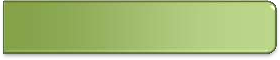 48,5%
32,0 млн.руб. – дополнительное  образование
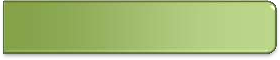 1,9 млн.руб – оздоровление  детей
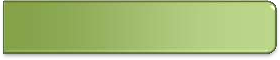 158,8 млн. руб. –
субсидии автономным
учреждениям
34,9%
27,0 млн.руб. – другие вопросы  (ИМЦ, ЦБОУ, аппарат)
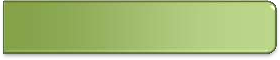 0,2%
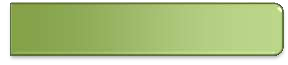 1,1 млн. руб. – охрана семьи и детства
Среднемесячная зарплата по Указам Президента РФ за 2021 год
37 747,02
Педагогических работников муниципальных
дошкольных образовательных учреждений
39 030,63
44 184,16
Педагогических работников
общеобразовательных учреждений
Педагогических работников муниципальных  учреждений дополнительного образования
2021 год (план) – 520,2 млн. рублей
2021 год (факт) – 502,5 млн. рублей
Культура
Достигнуто в 2021 году
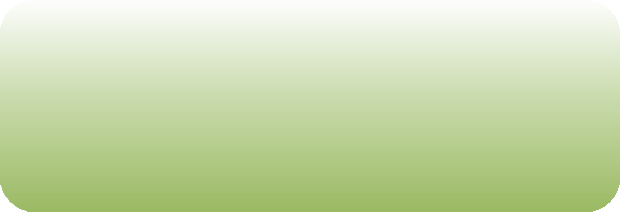 Организовано и проведено
65 музейных выставок
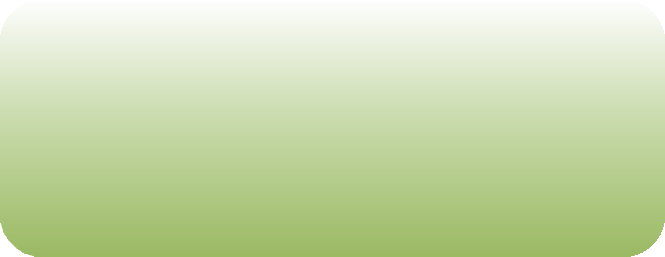 Количество посещений музея  19 407 человек. Проведено 514 экскурсий и массовых мероприятий
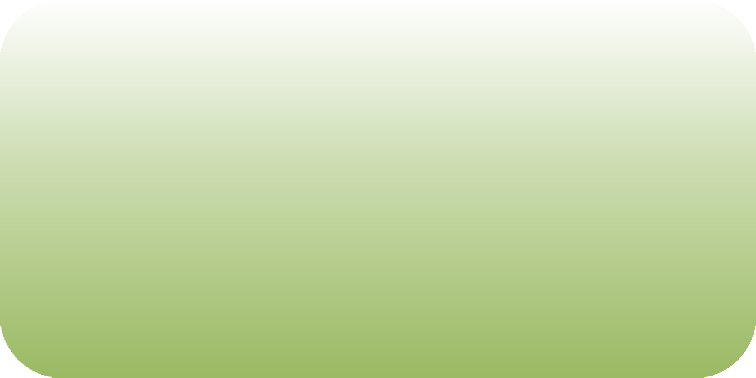 Фонды музея составляют     15 575 в основные фонды  поступило 639 предметов, 7 предметов отреставрировано.
Фонды музея составляют – 5 755  экспонатов
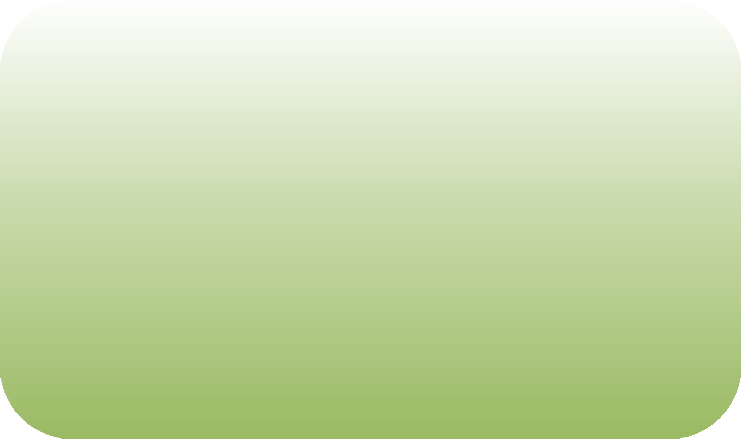 Издана книга:  «Туринская Слобода. История. Архитектура»  (тираж 500 экземпляров).
Расходы на культуру
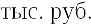 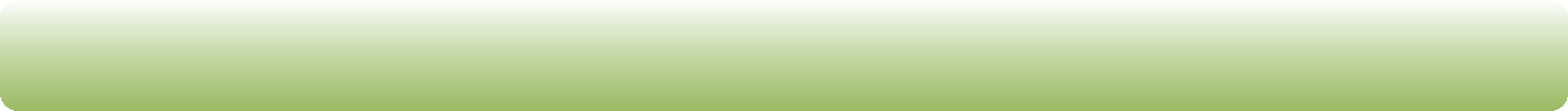 5 636,5 – субсидии бюджетному учреждению МБУК «СлободоТуринский районный историко-  краеведческий музей»

3 623,8 – содержание и обеспечение деятельности МБУК «Центр культурного развития»
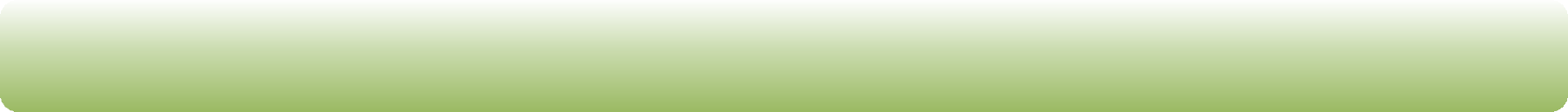 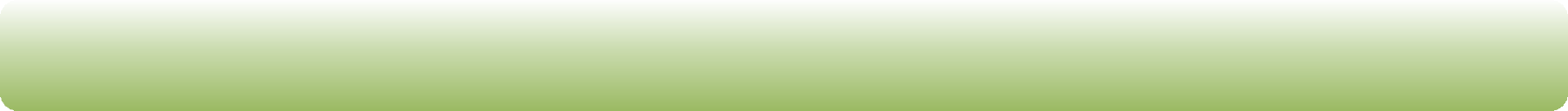 0,2 – информатизация библиотек


0,2 – проведение культурно-массовых мероприятий
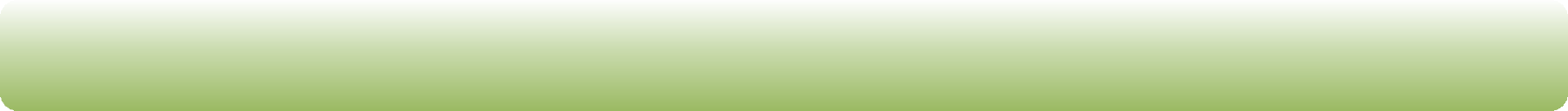 по
2021 г (план) 13,1 млн.руб.	Среднемесячная	номинальная	заработная	плата
Указам Президента РФ за 2021 год для работников
муниципальных	учреждений культуры и искусства  составляет 41 400,0 рублей.
2021 г (факт) 13,1 млн.руб.
Физическая культура и спорт
Количество спортивно-массовых  и физкультурно-
оздоровительных мероприятий
районного значения - 14
Принято участие в 26
соревнованиях окружного,  областного, всероссийского  масштаба
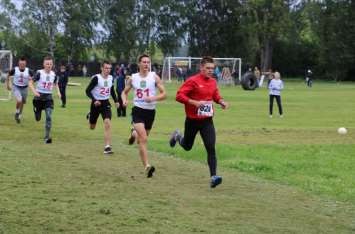 Доля жителей, систематически  занимающихся физической
культурой и спортом, в общей
численности населения
Слободо-Туринского МР –  49,8%
Расходы бюджета на физическую культуру и спорт
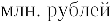 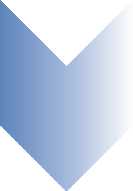 Организация и проведение спортивных мероприятий
0,7
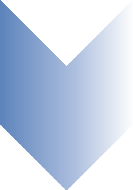 Приобретение спортивного инвентаря
0,1
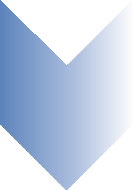 Организация выездов спортсменов на соревнования
0,0
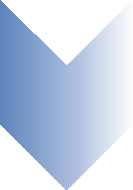 Мероприятия по поэтапному внедрению и реализации Всероссийского физкультурно-спортивного
комплекса «Готов к труду и обороне» (ГТО) в Слободо-Туринском муниципальном районе
0,7
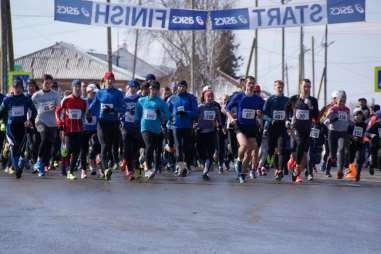 2021 год (план) – 1,3 млн.р.
2021 год (факт) – 1,3 млн.р.
Социальная политика
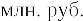 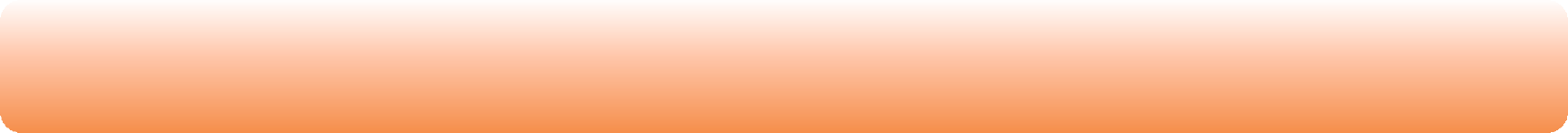 6,6 – улучшение жилищных условий граждан, проживающих в сельской местности, в том числе молодых семей и молодых
специалистов (субсидии выданы участникам программы)

21,3 – осуществление государственного полномочия Российской Федерации, по предоставлению мер социальной  поддержки по оплате жилого помещения и коммунальных услуг (получателей выплат из Федерального бюджета – 880  человек, получателей субсидий – 351 человек)

65,9 – осуществление государственного полномочия Свердловской области, , по предоставлению мер социальной  поддержки по оплате жилого помещения и коммунальных услуг (получателей выплат – 2 385 человек)


0,1 – реализация мероприятий подпрограммы «Почетный гражданин Слободо-Туринского МР» (звание «Почетный  гражданин Слободо-Туринского МР» присвоено 26 чел.)


0,1 – реализация мероприятий подпрограммы «Материальная поддержка граждан пожилого возраста, ветеранов и  инвалидов ВОВ, поддержка населения, оказавшегося в трудной жизненной ситуации» (выплаты произведены  ветеранам  ВОВ, 104 труженникам тыла и вдовам. Материальную помощ в связи с утратой имущества в результате пожара получили  16 человек, материальную помощ в связи с лечением получили 3 человека)

0,9 – поддержка некоммерческих организаций (общество инвалидов – 0,6, общество ветеранов – 0,3)
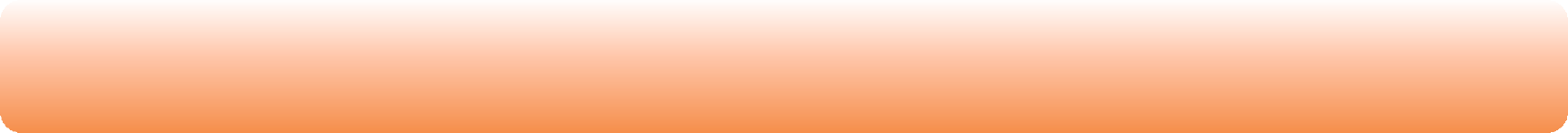 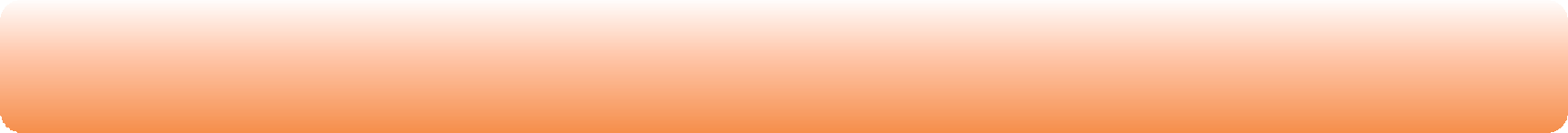 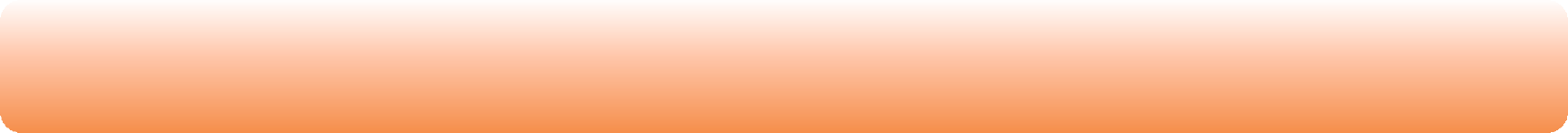 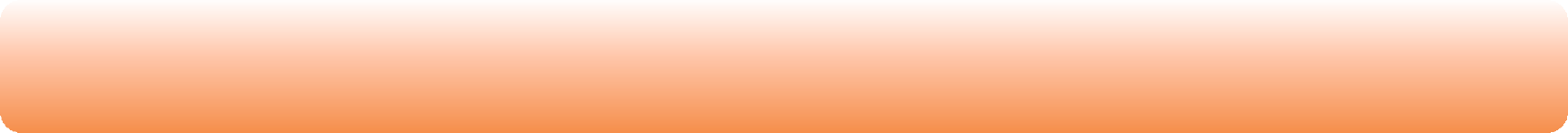 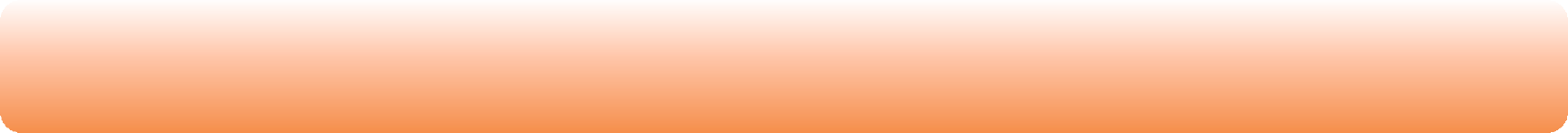 2021 г (план) 94,9 млн.руб.
2021 г (факт) 94,6 млн.руб.
Структура расходов за 2021 год
Долговые обязательства Слободо-Туринского МР за 2021 год
Сведения о состоянии муниципального долга  Слободо-Туринского муниципального района  на 1 января 2022 года
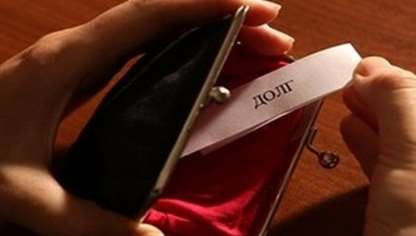 Информация о реализации полномочий по контролю в финансово-  бюджетной сфере.
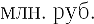 Продолжение таблицы на следующей странице.
Информация о реализации полномочий по контролю в финансово-  бюджетной сфере.